PHY 341/641 Thermodynamics and Statistical Mechanics
MWF:  Online at 12 PM & FTF at 2 PM

Discussion for Lecture 27:

Quantum effects in statistical mechanics 

Reading: Chapter 7   (mostly 7.3)
Recap of statistical mechanics for photons (blackbody radiation)
Statistical mechanics of Bose particles
Statistical mechanics of Fermi particles
Examples
Record!!!
4/05/2021
PHY 341/641  Spring 2021 -- Lecture 27
1
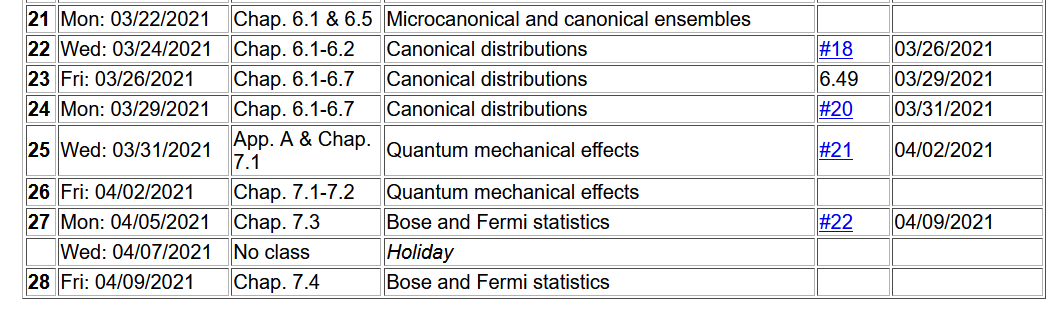 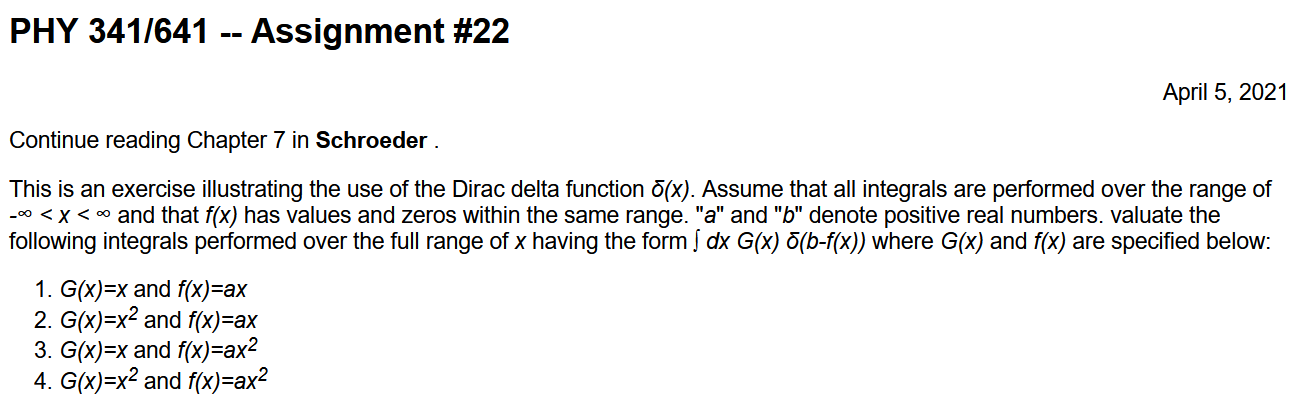 4/05/2021
PHY 341/641  Spring 2021 -- Lecture 27
2
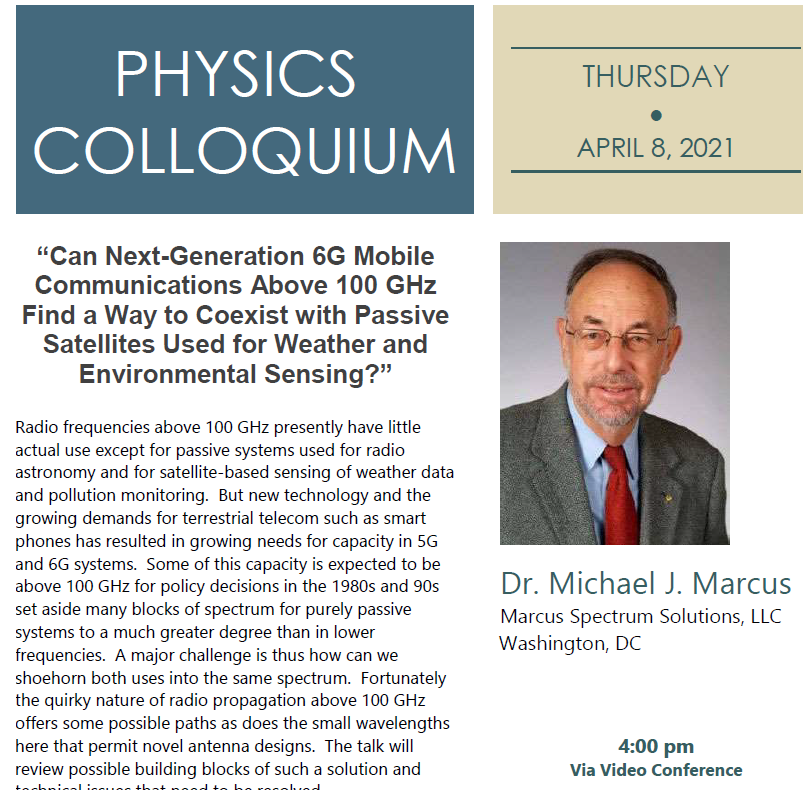 4 PM
4/05/2021
PHY 341/641  Spring 2021 -- Lecture 27
3
Review:   Blackbody radiation.    Photons are spin 1 particles which obey Bose statistics.
4/05/2021
PHY 341/641  Spring 2021 -- Lecture 27
4
4/05/2021
PHY 341/641  Spring 2021 -- Lecture 27
5
Bose statistics of blackbody radiation -- continued
4/05/2021
PHY 341/641  Spring 2021 -- Lecture 27
6
Comment on density of states

Electromagnetic modes within volume V=L3
4/05/2021
PHY 341/641  Spring 2021 -- Lecture 27
7
L3=V
L
2 polarizations
4/05/2021
PHY 341/641  Spring 2021 -- Lecture 27
8
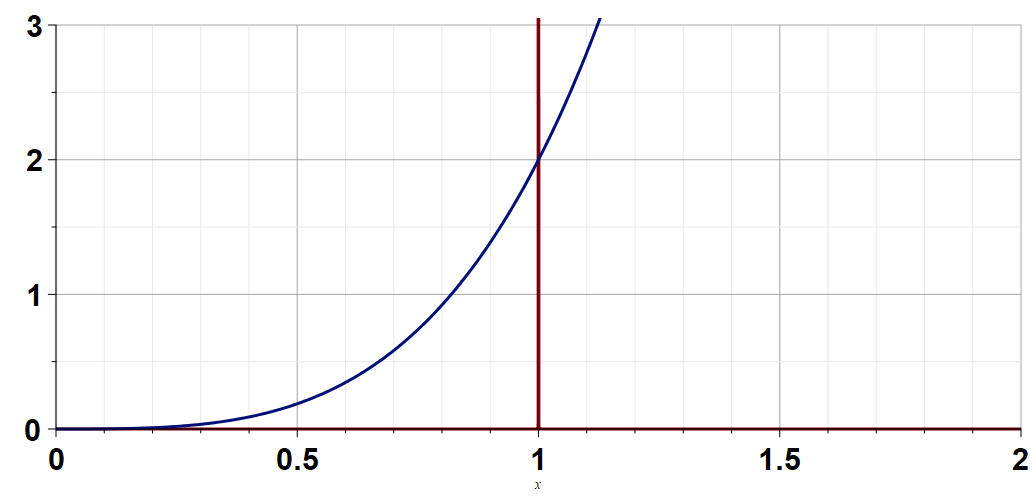 G(x)
d(a-x)
4/05/2021
PHY 341/641  Spring 2021 -- Lecture 27
9
The case of photon statistical analysis was simplified by the fact that any number of photons can contribute to the system. However, for particle systems, the number of particles need part of the analysis.
4/05/2021
PHY 341/641  Spring 2021 -- Lecture 27
10
Note that the following discussion follows the textbook
F. Reif, “Fundamentals of Statistical and Thermal Physics” (1965)
Why is this a good idea?
4/05/2021
PHY 341/641  Spring 2021 -- Lecture 27
11
Evaluating the Grand Partition Function for the Bose system
Obviously,  a must depend upon N
4/05/2021
PHY 341/641  Spring 2021 -- Lecture 27
12
Recipe for determining a
4/05/2021
PHY 341/641  Spring 2021 -- Lecture 27
13
4/05/2021
PHY 341/641  Spring 2021 -- Lecture 27
14
Summary of results for Bose particles
When the energy levels of our system are continuous, the summation over states s will change into the integral of energies e with the density of states function g(e).
4/05/2021
PHY 341/641  Spring 2021 -- Lecture 27
15
Statistical mechanics of Fermi particles, analyzed using a similar approach --
For Fermi particles     ns=0   or  ns=1 only
4/05/2021
PHY 341/641  Spring 2021 -- Lecture 27
16
Summary of results for Bose particles
Summary of results for Fermi particles
Do you think that Fermi and Bose particles behave the same at low temperatures?
4/05/2021
PHY 341/641  Spring 2021 -- Lecture 27
17
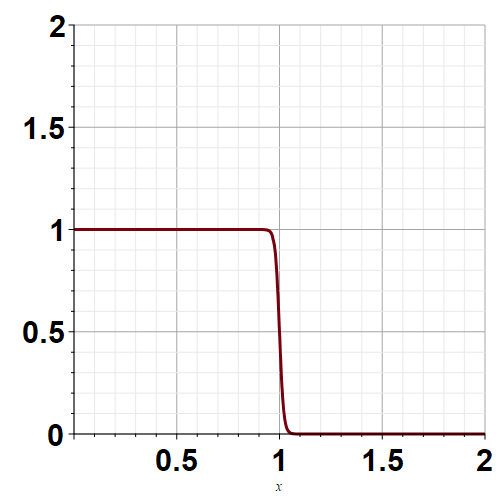 b=100
4/05/2021
PHY 341/641  Spring 2021 -- Lecture 27
18